Зимующие птицы в Кирове
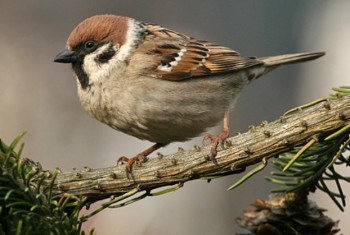 Выполнила ученица
7 «б» класса
ВПГ
Степаненко Арина
Загадка
Я весь день ловлю жучков.
Уплетаю червячков,
В теплый край я не летаю.
Здесь, под крышей обитаю.
Чик-чирик! Не робей!
Я бывалый 
………….
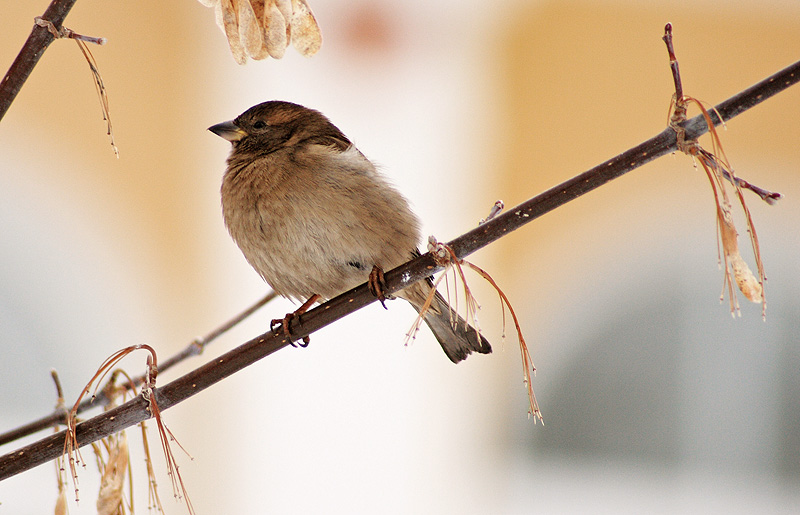 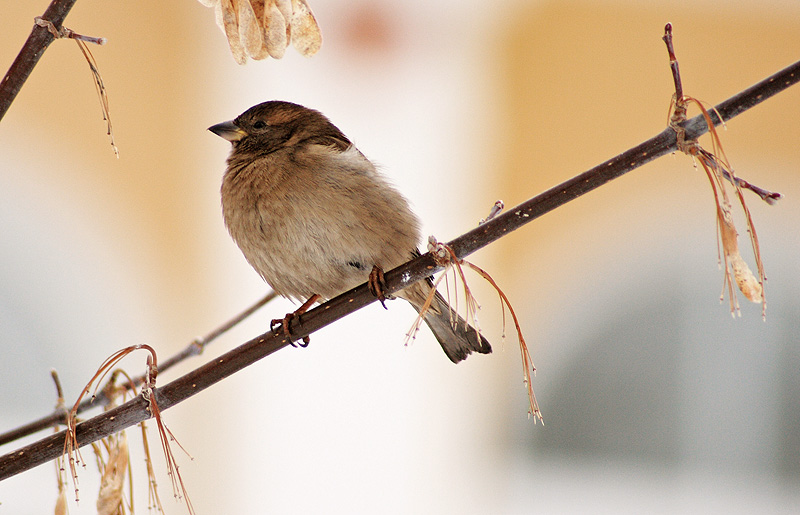 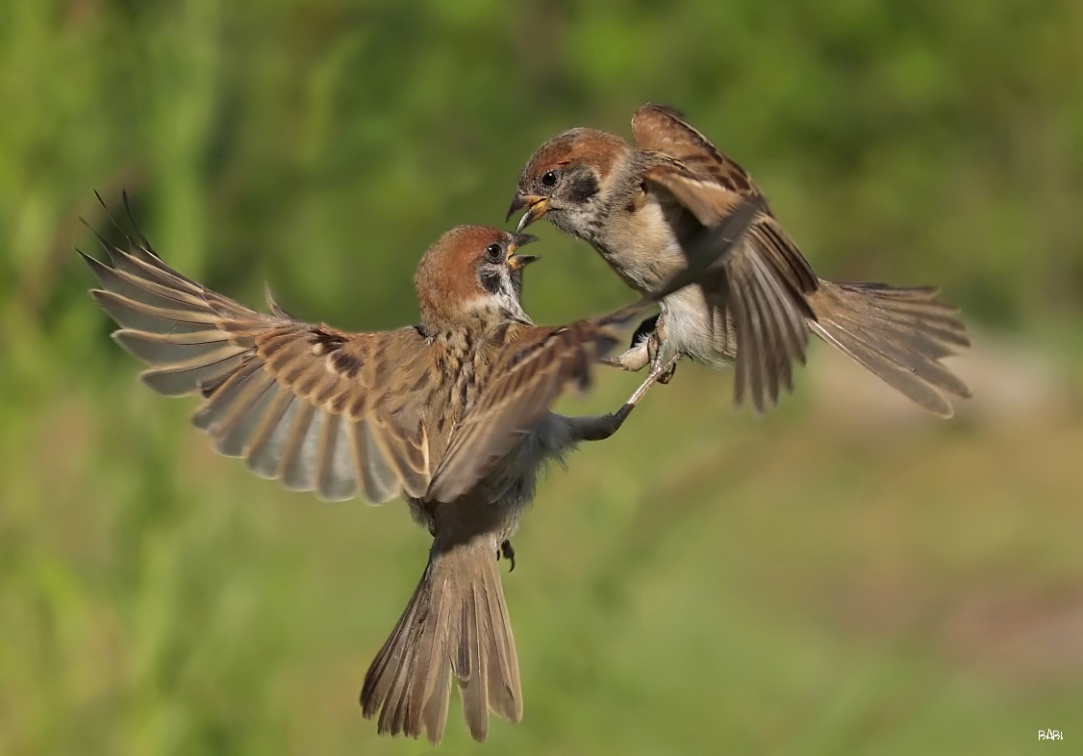 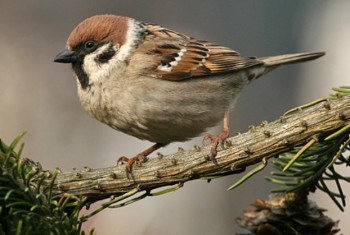 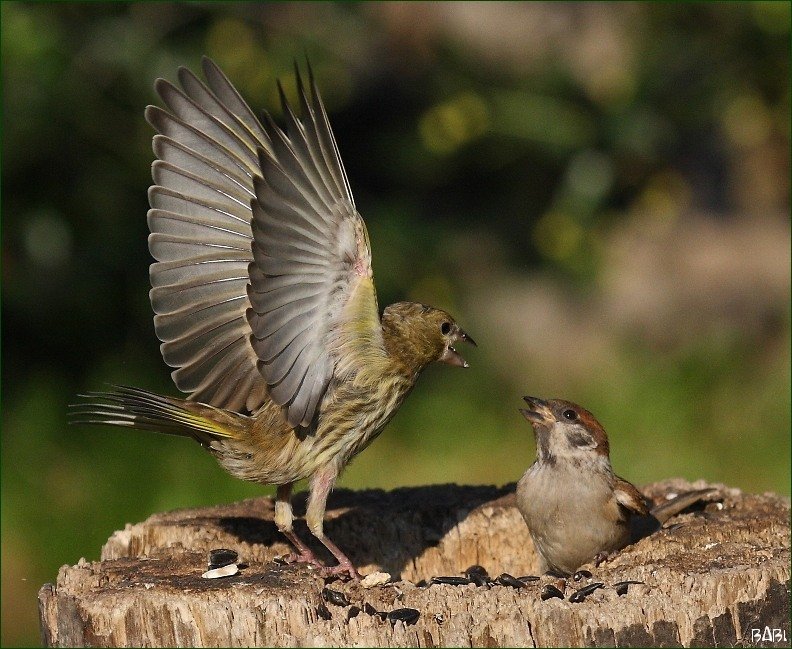 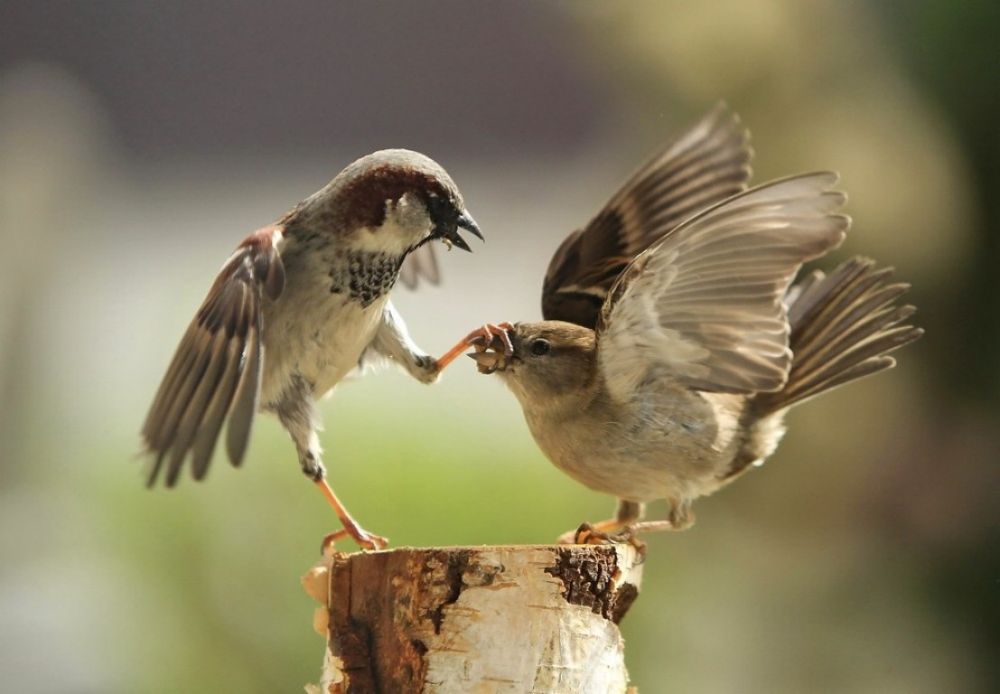 Чем питаются воробьи?
Насекомые
Червячки 
Ягоды
Зерно 
Семечки
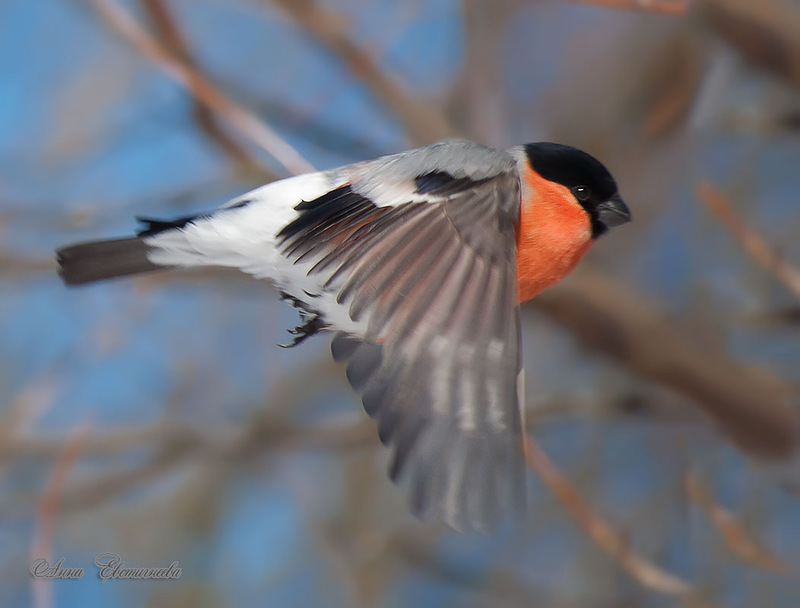 Загадка………….
Пусть я птичка-невеличка,
 У меня, друзья, привычка – 
Как начнутся холода, 
Прямо с севера сюда.
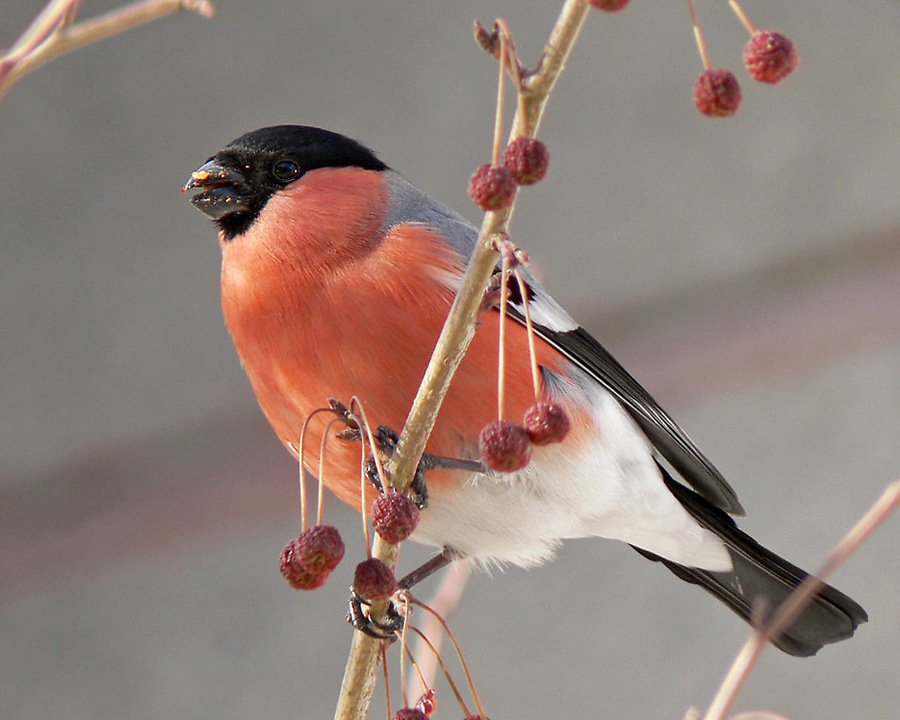 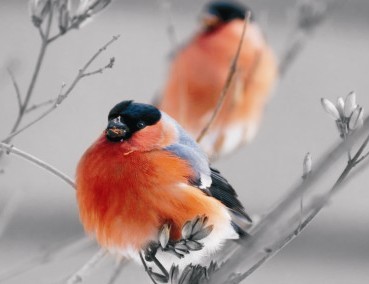 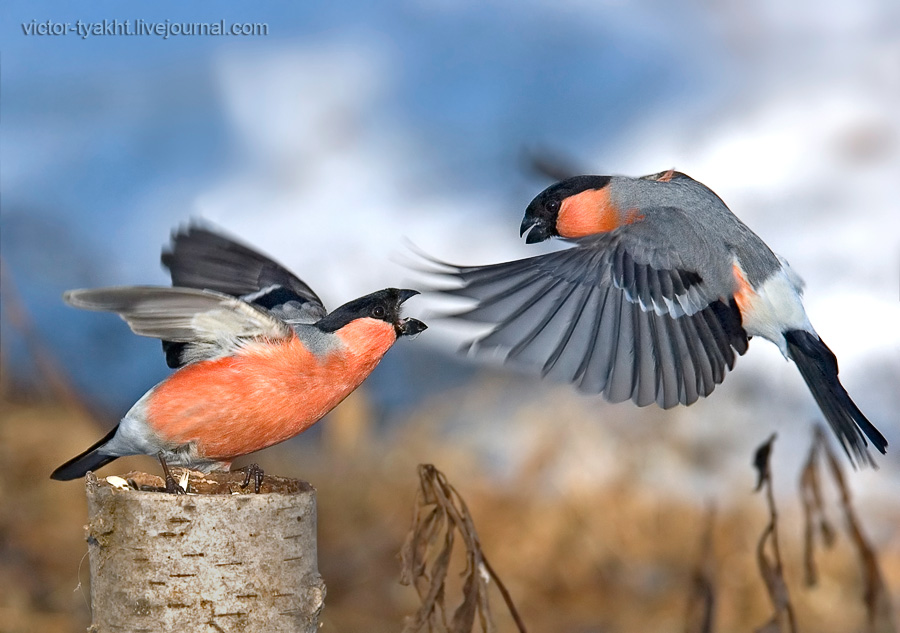 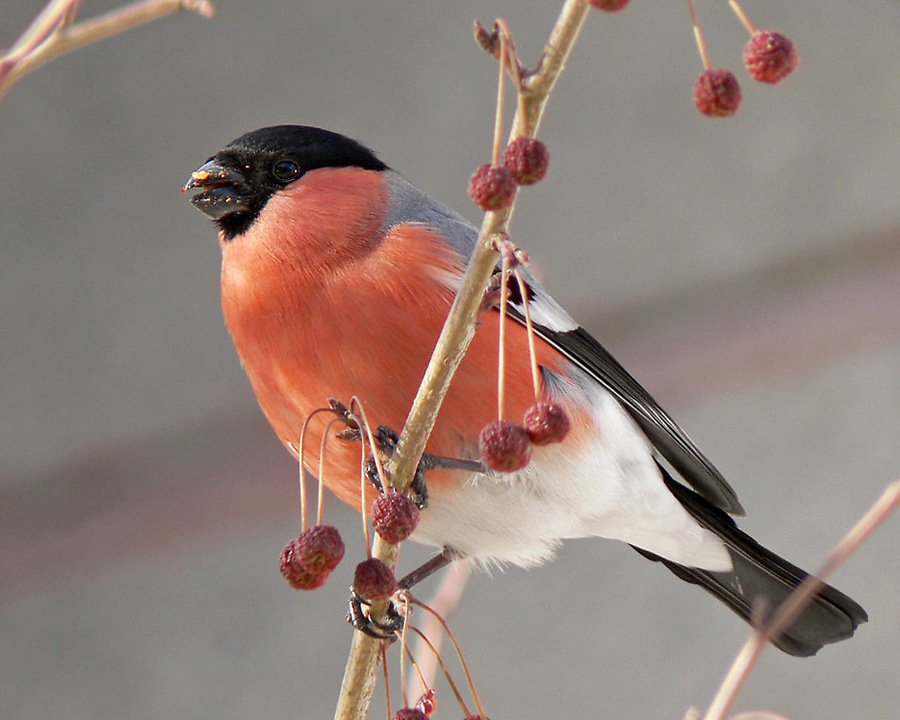 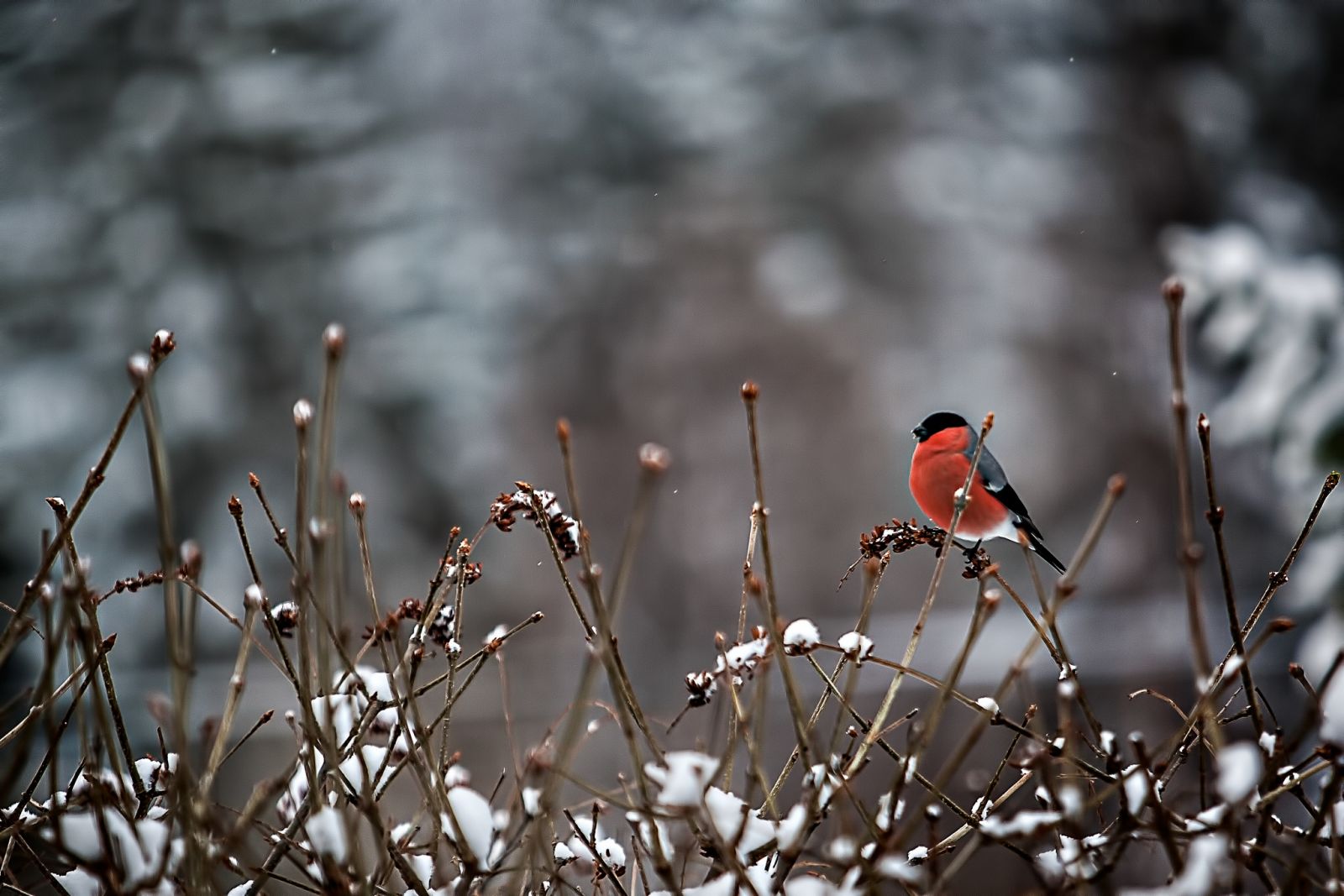 Чем питается снегирь?
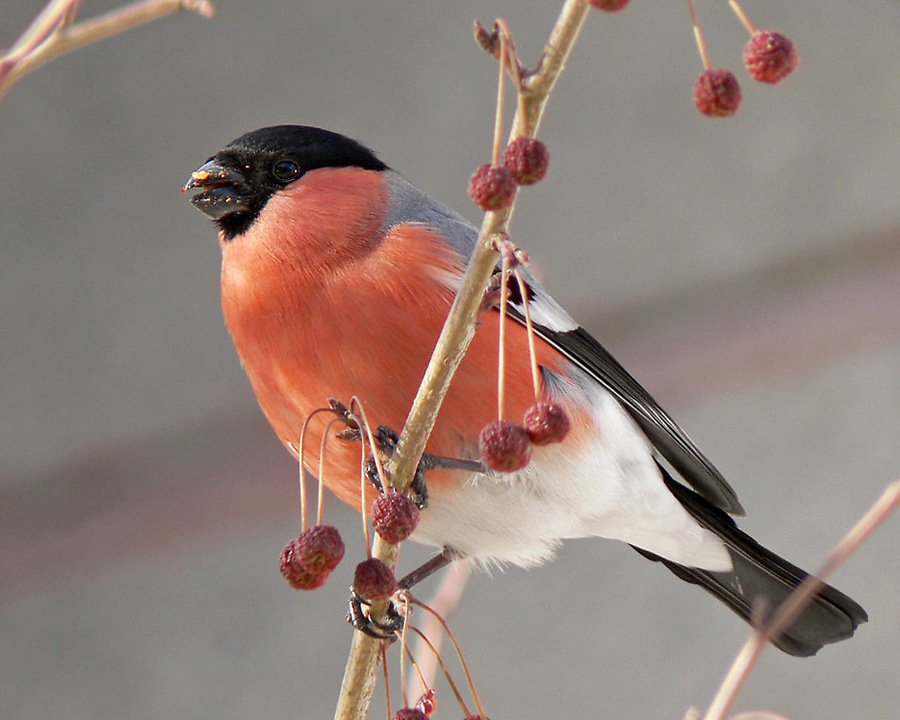 семенами,
 почками, 
некоторыми паукообразными 
ягодами.
Почему не улетает на юг?
Снегиря трудно назвать перелетной птицей,  т.к. в основном это пернатое создание сезонно "гониться" за пищей.
Загадка……….
Символ мира эта птица, 
Не сорока, не синица, 
В стае в городе живет, 
Корм любой она клюёт.  
Грациозна и красива, 
Птица эта- просто диво, 
Как её все называют. 
В праздник в небо отпускают?
Чем питаются?
В дикой природе голуби питаются семенами растений, насекомыми и побегами травы. Зимой птицы поедают ягоды рябины, и тем, чем городские жители подкармливают птиц в парках и скверах. Зачастую это тот самый пресловутый черствый хлеб, который птицам категорически нельзя.
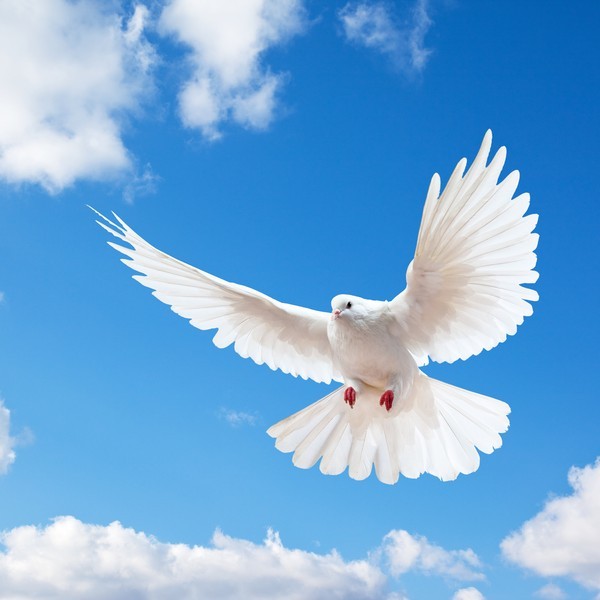 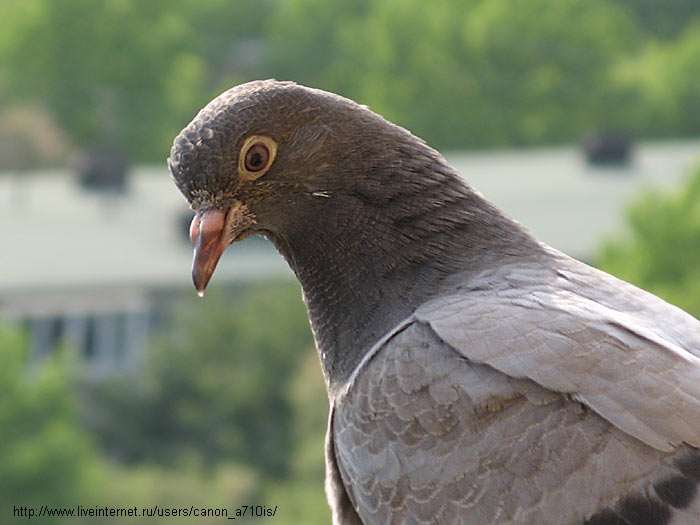 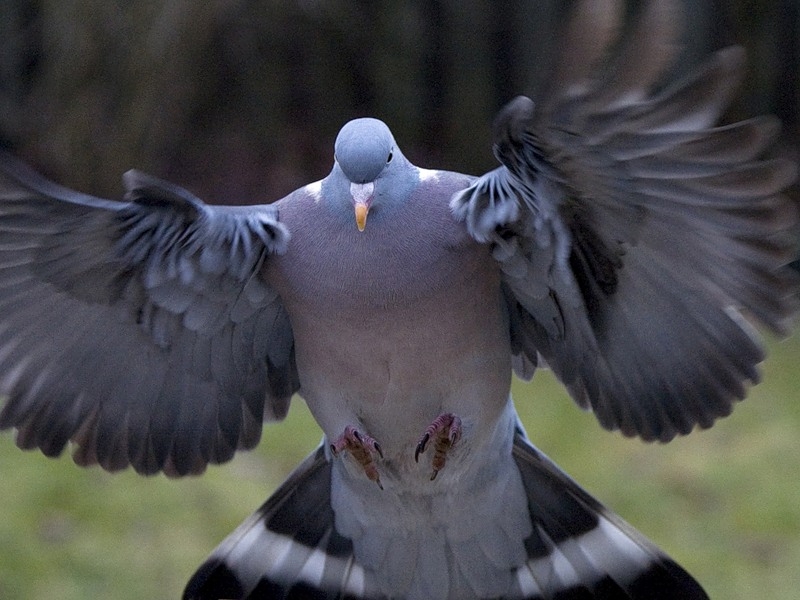 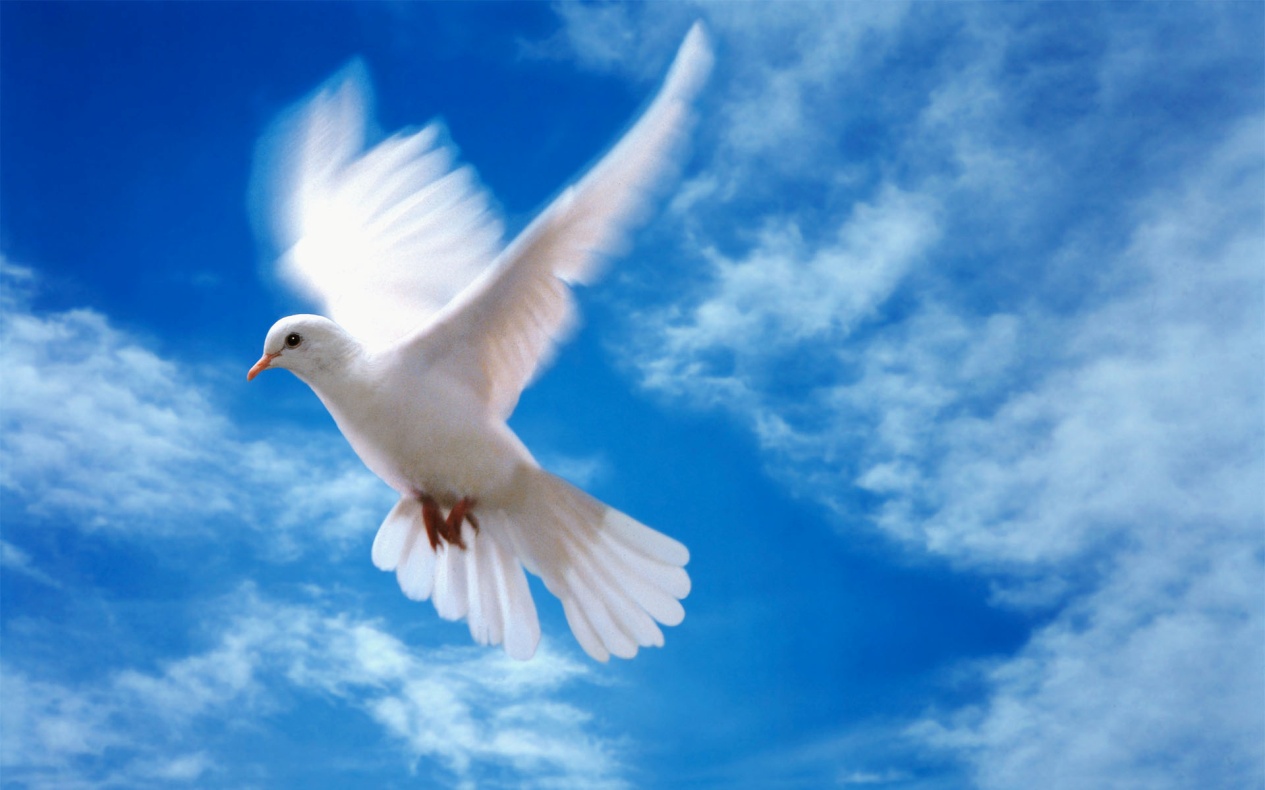 Загадка……..
Черный жилет, 
Красный берет.
Нос, как топор, 
Хвост, как упор.
Чем питается?
Загадка……….
У него хороший слух,Но когда токует, - глух!Можно даже, говорят,Взять руками 
……………….
употребляя хвою,
ягоды рябины
  кедровые орешки,
травянистых растений,
 почки осины,
ягоды, бутоны, цветы, листья
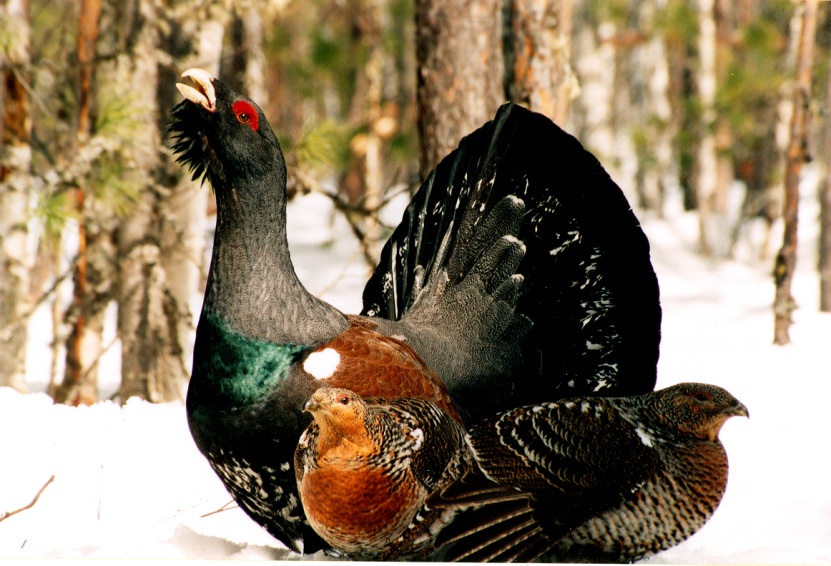 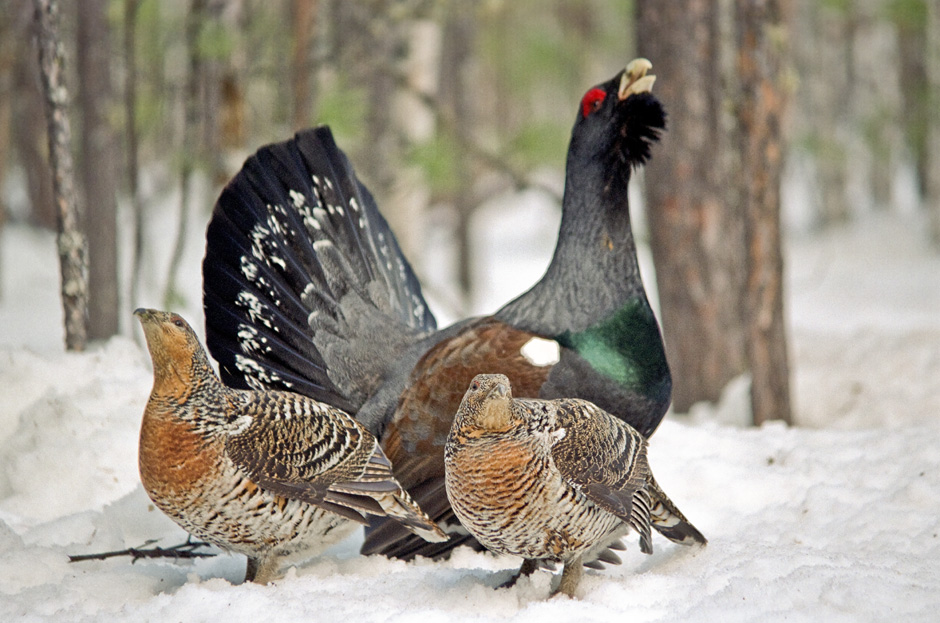 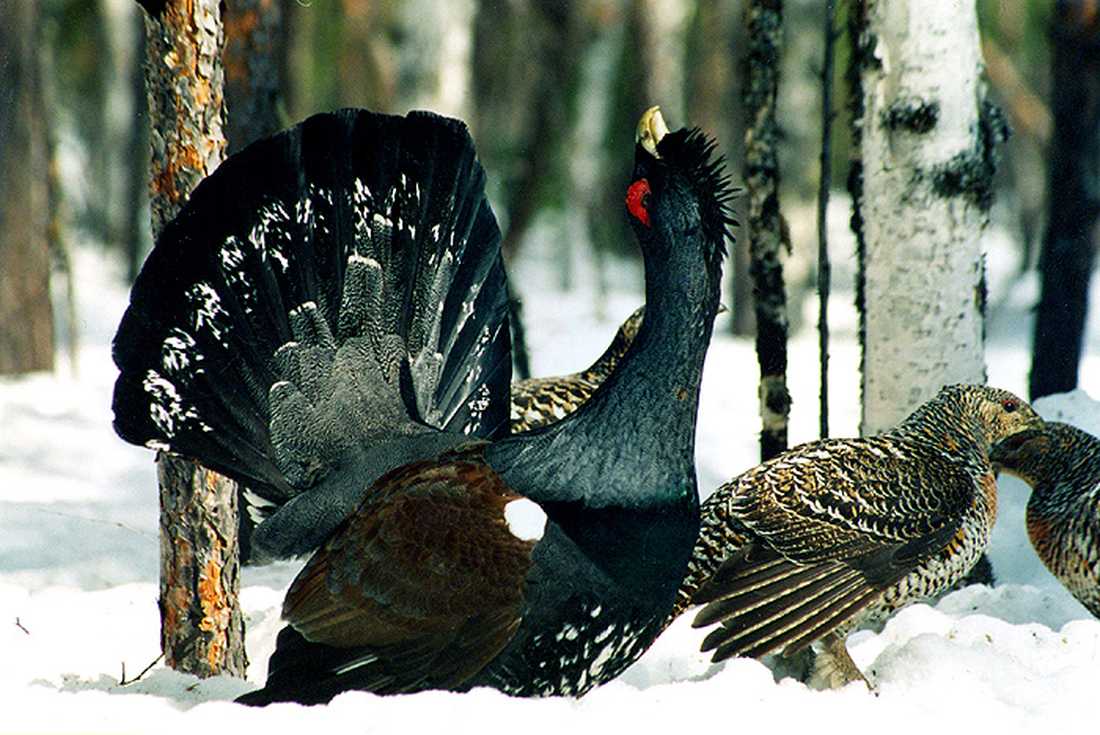 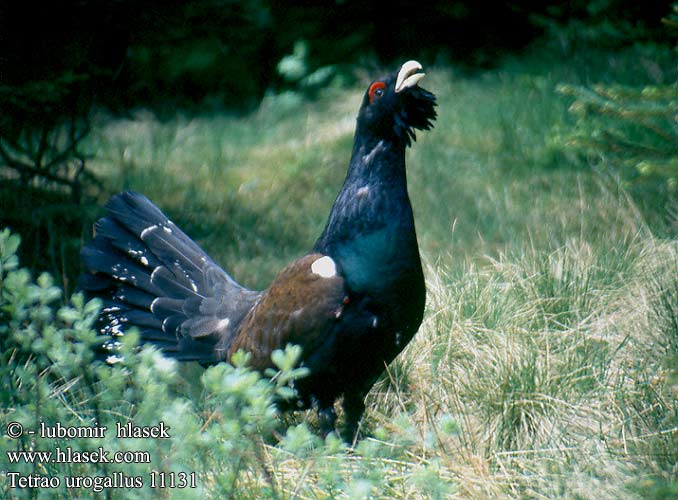 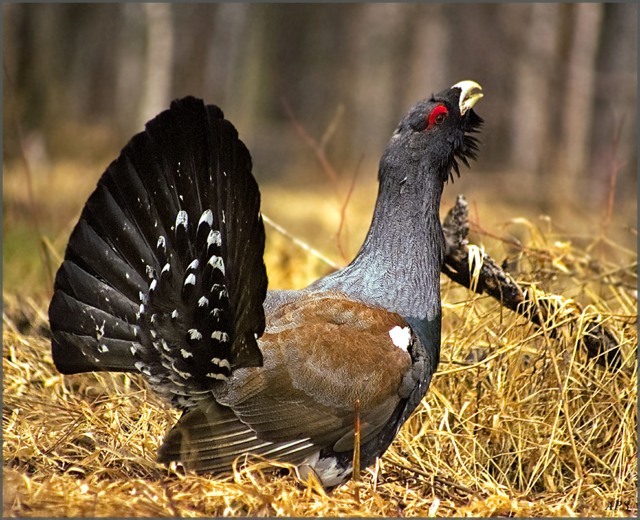 Спасибо за внимание!
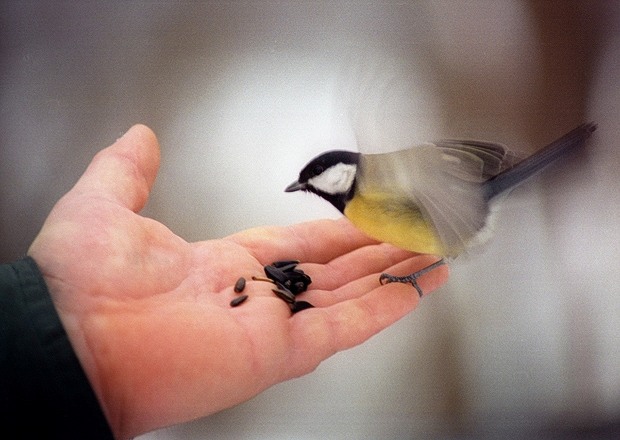